Wöchentliche SARS-CoV-2-Testungen, Deutschland, 2020
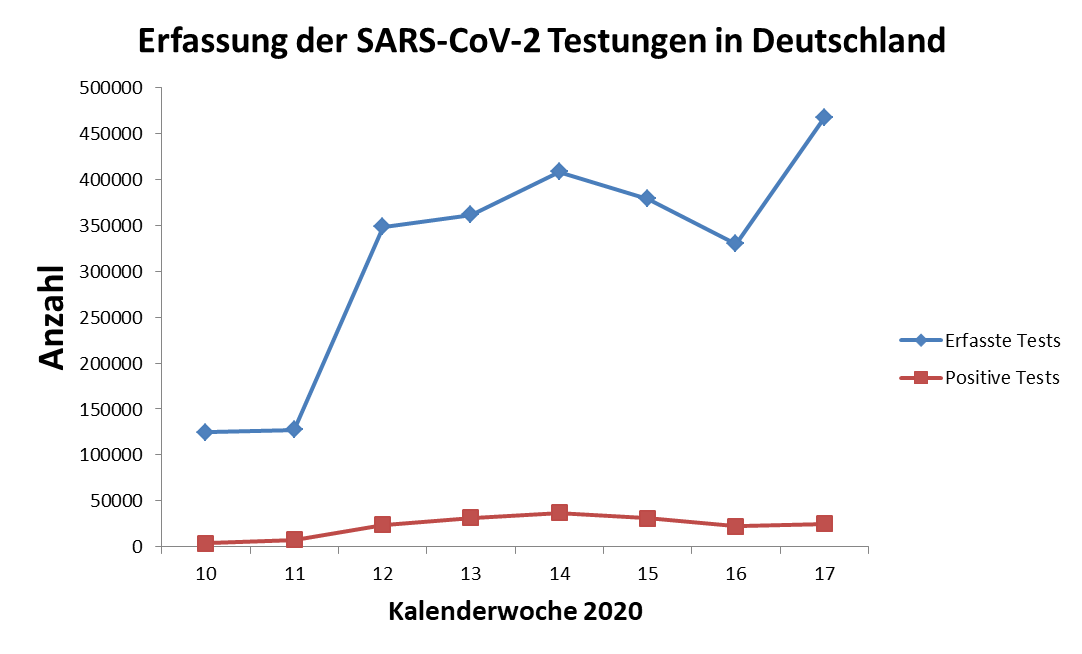 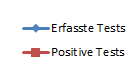 Anzahl erfasster Tests
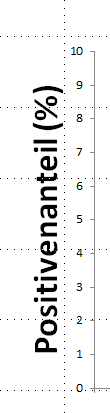 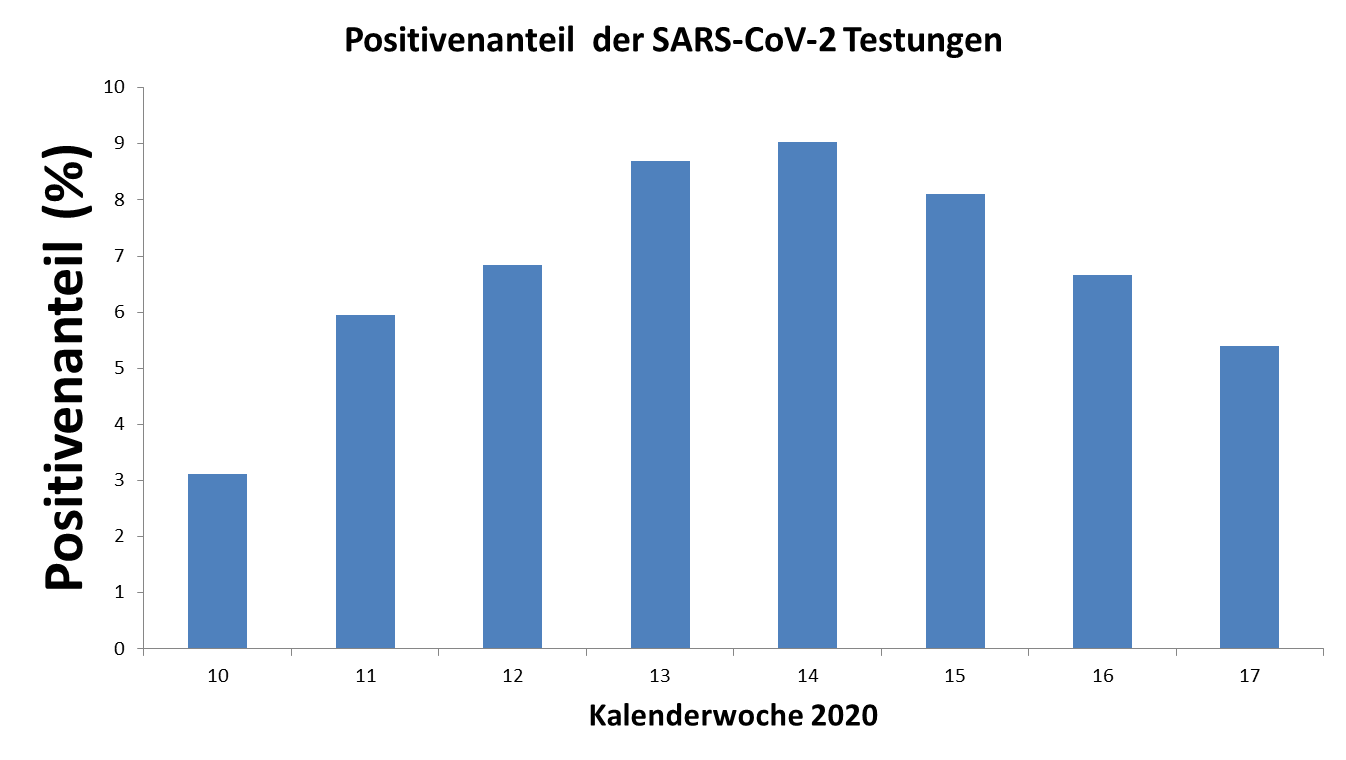 Anteil positiver (%)
Kalenderwoche
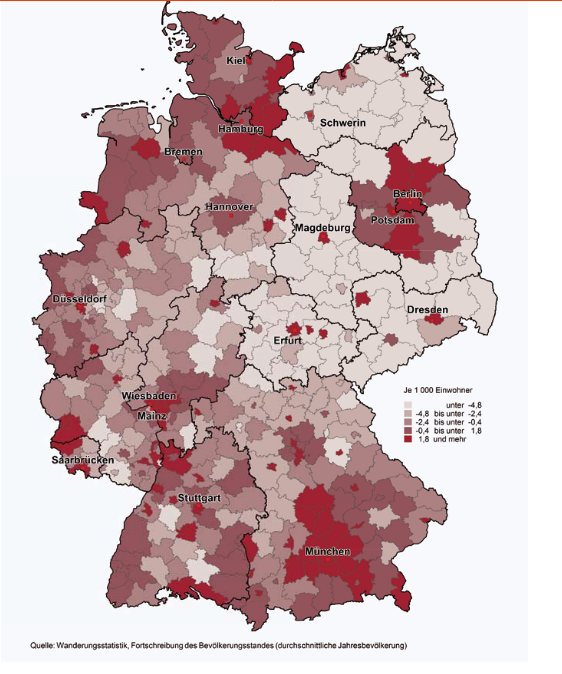 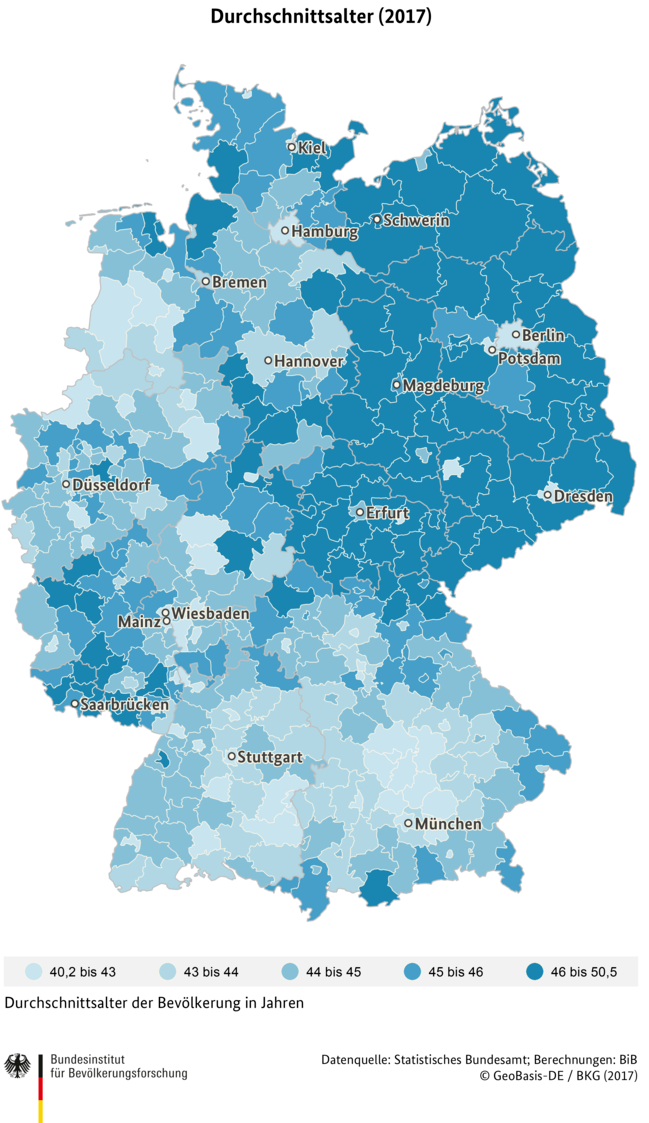 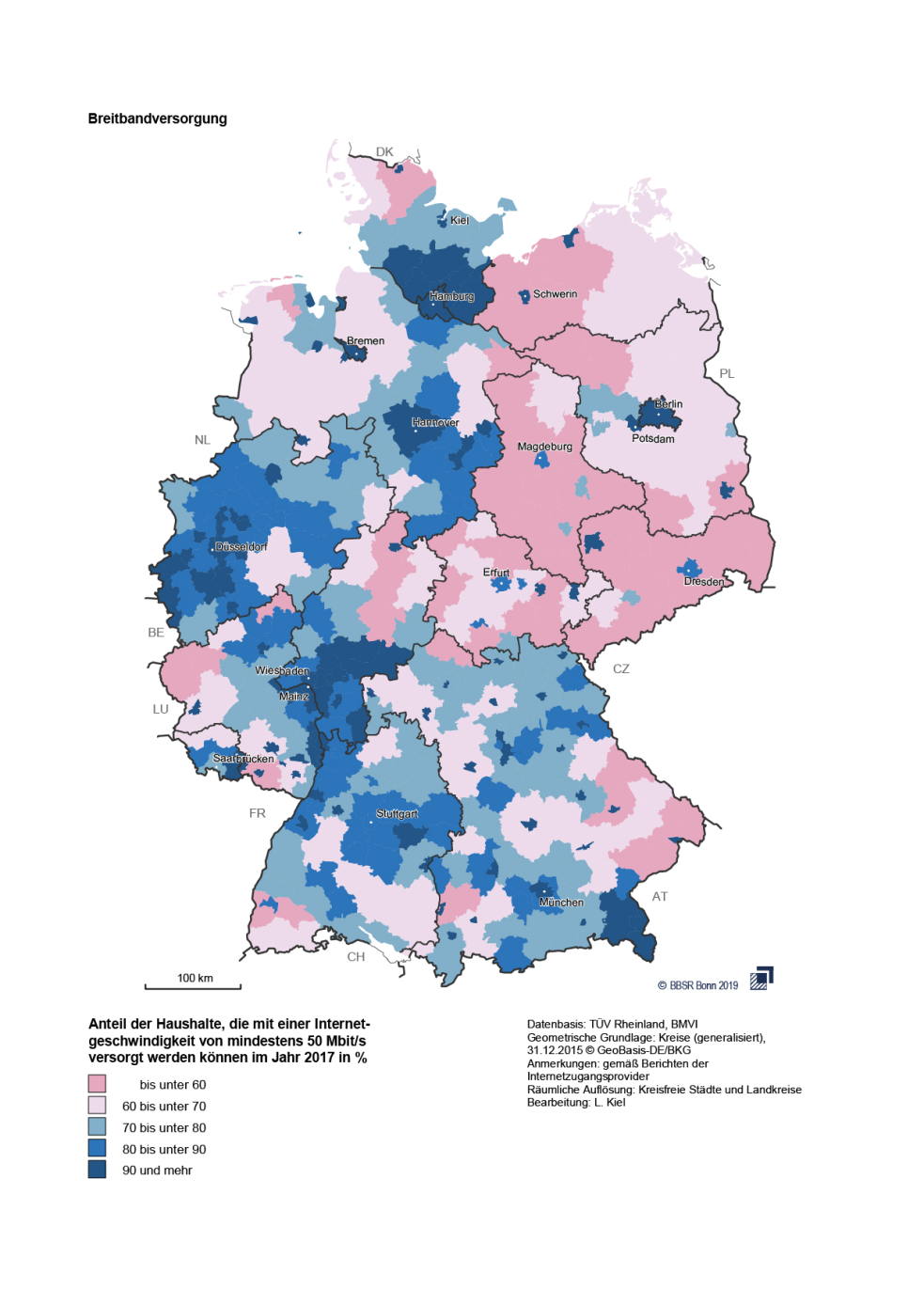